Review of Basic Perl and 		Perl Regular Expressions
Alexander Fraser & Liane Guillou
{fraser,liane}@cis.uni-muenchen.de

CIS, Ludwig-Maximilians-Universität München

Computational Morphology and Electronic Dictionaries
SoSe 2016
2016-05-02
Outline
Today will start with a review of Perl
Followed by Perl regular expressions
Regular expressions are closely tied to the Finite State Acceptors (and Transducers) we saw last time
Credits
Adapted from Perl Tutorial - Bioinformatics Orientation 2008
By Eric Bishop
which was:
Adapted from slides found at:
www.csd.uoc.gr/~hy439/Perl.ppt
(original author is not indicated)
3
Why Perl?
Perl is built around regular expressions
REs are good for string processing
Therefore Perl is a good scripting language
Perl is especially popular for CGI scripts
Perl makes full use of the power of UNIX
Short Perl programs can be very short
“Perl is designed to make the easy jobs easy, without making the difficult jobs impossible.” -- Larry Wall, Programming Perl
4
Why not Perl?
Perl is very UNIX-oriented
Perl is available on other platforms...
...but isn’t always fully implemented there
However, Perl is often the best way to get some UNIX capabilities on less capable platforms
Perl does not scale well to large programs
Weak subroutines, heavy use of global variables
Perl’s syntax is not particularly appealing
5
Perl Example 1
#!/usr/bin/perl -w
#
# Program to do the obvious
#
print 'Hello world.';     # Print a message
6
Understanding “Hello World”
Comments are # to end of line
But the first line, #!/usr/bin/perl, tells where to find the Perl compiler on your system
I use the modifier "-w" to get extra warnings, highly recommended
Perl statements end with semicolons
Perl is case-sensitive
7
Running your program
Two ways to run your program:
perl hello.pl

chmod 700 hello.pl
	./hello.pl
8
Scalar variables
Scalar variables start with $
Scalar variables hold strings or numbers, and they are interchangeable
When you first use (declare) a variable use the my keyword to indicate the variable’s scope
Without "use strict;", this is not necessary but good programming practice
With "use strict;", won't compile (highly recommended!)

Example:
use strict;
my $priority = 9;
9
Arithmetic in Perl
$a = 1 + 2;      # Add 1 and 2 and store in $a
$a = 3 - 4;      # Subtract 4 from 3 and store in $a
$a = 5 * 6;      # Multiply 5 and 6
$a = 7 / 8;     # Divide 7 by 8 to give 0.875
$a = 9 ** 10;   # Nine to the power of 10, that is, 910
$a = 5 % 2;     # Remainder of 5 divided by 2
++$a;             # Increment $a and then return it
$a++;             # Return $a and then increment it
--$a;              # Decrement $a and then return it
$a--;              # Return $a and then decrement it
10
Arithmetic in Perl cont’d
You sometimes may need to group terms
Use parentheses ()
(5-6)*2  is not 5-(6*2)
11
String and assignment operators
$a = $b . $c;   # Concatenate $b and $c
$a = $b x $c;   # $b repeated $c times

$a = $b;        # Assign $b to $a
$a += $b;       # Add $b to $a
$a -= $b;       # Subtract $b from $a
$a .= $b;       # Append $b onto $a
12
Single and double quotes
$a = 'apples';
$b = 'bananas';
print $a . ' and ' . $b;
prints:  apples and bananas
print '$a and $b';
prints: $a and $b
print "$a and $b";
prints: apples and bananas
13
Perl Example 2
#!/usr/bin/perl -w
# program to add two numbers

use strict;

my $a = 3;
my $b = 5;
my $c = “the sum of $a and $b and 9 is: ”;
my $d = $a + $b + 9;
print “$c $d\n”;
14
Exercise 1
Modify example 2 to print (12 -9 )*3
(don’t do it in your head!)
15
if statements
if ($a eq “”)
{
        print "The string is empty\n";
}
else
{
        print "The string is not empty\n";
}
16
Tests
All of the following are false:	0, '0', "0", '', "”, “Zero”
Anything not false is true
Use == and != for numbers, eq and ne for strings
&&, ||, and ! are and, or, and not, respectively.
17
if - elsif statements
if ($a eq “”) 
  { print "The string is empty\n"; }
elsif (length($a) == 1)
  { print "The string has one character\n"; }
elsif (length($a) == 2)
  { print "The string has two characters\n"; }
else 
  { print "The string has many characters\n"; }
18
while loops
#!/usr/bin/perl –w

use strict;

my $i = 5;
while ($i < 15)
{
    print ”$i";     
    $i++;}
19
do..while loops
#!/usr/local/bin/perl
my $i = 5;
do
{
       print ”$i\n";        $i++;
}
while ($i < 15” && $i != 5);
20
for loops
for (my $i = 5; $i < 15; $i++){        print "$i\n";}
21
last
The last statement can be used to exit a loop before it would otherwise end
	
	for (my $i = 5; $i < 15; $i++){
		print "$i,";
		if($i == 10)
		{
			last;
		}   
	}
	print “\n”;
	when run, this prints 5,6,7,8,9,10
22
next
The next statement can be used to end the current loop iteration early
	
	for (my $i = 5; $i < 15; $i++){
		if($i == 10)
		{
			next;
		}
		 print "$i,";
	}
	print “\n”

when run, this prints 5,6,7,8,9,11,12,13,14
23
Standard I/O
On the UNIX command line;
< filename means to get input from this file
> filename means to send output to this file
STDIN is standard input 
To read a line from standard input use:
	my $line = <STDIN>;
STDOUT is standard output
Print will output to STDOUT by default
You can also use :
		print STDOUT “my output goes here”;
24
File I/O
Often we want to read/write from specific files
In perl, we use file handles to manipulate files
The syntax to open a handle to read to a file for reading is different than opening a handle for writing
To open a file handle for reading:
	open IN, “<fileName”;
To open a file handle for writing:
	open OUT, “>fileName”;

File handles must be closed when we are finished with them -- this syntax is the same for all file handles
	close IN;
25
File I/O cont’d
Once a file handle is open, you may use it just like you would use STDIN or STDOUT
To read from an open file handle:
my $line = <IN>;
To write to an open file handle:	
print OUT “my output data\n”;
26
Perl Example 3
#!/usr/bin/perl -w
# singlespace.pl: remove blank lines from a file
# Usage: perl singlespace.pl < oldfile > newfile
use strict;
while (my $line = <STDIN>) 
{
    if ($line eq "\n")
    {
        next;
    }
    print "$line";
}
27
Exercise 2
Modify Example 3 so that blank lines are removed ONLY if they occur in first 10 lines of original file
28
Arrays
my @food = ("apples", "bananas", "cherries");
But…
  print $food[1];
prints "bananas" 
my @morefood = ("meat", @food);
@morefood now contains:      ("meat", "apples", "bananas", "cherries");
29
push and pop
push adds one or more things to the end of a list
push (@food, "eggs", "bread");
push returns the new length of the list
pop removes and returns the last element
$sandwich = pop(@food);
$len = @food;  # $len gets length of @food
$#food  # returns index of last element
30
@ARGV: a special array
A special array, @ARGV, contains the parameters you pass to a program on the command line

If you run “perl test.pl a b c”, then within test.pl @ARGV will contain (“a”, “b”, “c”)
31
foreach
# Visit each item in turn and call it $morsel

foreach my $morsel (@food)
{
        print "$morsel\n";  
        print "Yum yum\n"; 
}
32
Hashes / Associative arrays
Associative arrays allow lookup by name rather than by index
Associative array names begin with %
Example:
my %fruit = ("apples”=>"red", "bananas”=>"yellow", "cherries”=>"red");

Now, $fruit{"bananas"} returns "yellow”

To set value of a hash element:
	$fruit{“bananas”} = “green”;
33
Hashes / Associative Arrays II
To remove a hash element use delete
delete $fruit{“bananas”};

You cannot index an associative array, but you can use the keys and values functions:

	foreach my $f (keys %fruit){    print ("The color of $f is " . $fruit{$f} . "\n");}
34
Example 4
#!/usr/bin/perl –w

use strict;

my @names = ( "bob", "sara", "joe" );
my %likesHash = ( "bob"=>"steak", "sara"=>"chocolate", "joe"=>"rasberries" );

foreach my $name (@names)
{
	my $nextLike = $likesHash{$name};
	print "$name likes $nextLike\n";
}
35
Exercise 3
Modify Example 4 in the following way:
Suppose we want to keep track of books that these people like as well as food
Bob likes The Lord of the Rings
Sara likes Hitchhiker’s Guide to the Galaxy
Joe likes Thud!
Modify Example 4 to print each person’s book preference as well as food preference
36
Regular Expressions
$sentence =~ /the/
True if $sentence contains "the"
$sentence = "The dog bites.";if ($sentence =~ /the/)  # is false
…because Perl is case-sensitive
!~ is "does not contain"
37
RE special characters
.       # Any single character except a newline
^       # The beginning of the line or string
$       # The end of the line or string
*       # Zero or more of the last character
+       # One or more of the last character
?       # Zero or one of the last character
38
RE examples
^.*$        # matches the entire string
hi.*bye    # matches from "hi" to "bye" inclusive
x +y        # matches x, one or more blanks, and y
^Dear     # matches "Dear" only at beginning

bags?      # matches "bag" or "bags"
hiss+       # matches "hiss", "hisss", "hissss", etc.
39
Square brackets
[qjk]         # Either q or j or k

[^qjk]       # Neither q nor j nor k

[a-z]         # Anything from a to z inclusive

[^a-z]       # No lower case letters

[a-zA-Z]   # Any letter

[a-z]+       # Any non-zero sequence of                #   lower case letters
40
More examples
[aeiou]+    # matches one or more vowels

[^aeiou]+  # matches one or more nonvowels

[0-9]+       # matches an unsigned integer

[0-9A-F]    # matches a single hex digit

[a-zA-Z]    # matches any letter

[a-zA-Z0-9_]+   # matches identifiers
41
More special characters
\n     # A newline
\t     # A tab
\w    # Any alphanumeric; same as [a-zA-Z0-9_]
\W   # Any non-word char; same as [^a-zA-Z0-9_]
\d     # Any digit. The same as [0-9]
\D    # Any non-digit. The same as [^0-9]
\s     # Any whitespace character\S    # Any non-whitespace character
\b    # A word boundary, outside [] only
\B    # No word boundary
42
Quoting special characters
\|      # Vertical bar
\[      # An open square bracket
\)      # A closing parenthesis
\*      # An asterisk
\^      # A carat symbol
\/      # A slash
\\      # A backslash
43
Alternatives and parentheses
jelly|cream   # Either jelly or cream

(eg|le)gs       # Either eggs or legs

(da)+             # Either da or dada or                     #    dadada or...
44
The $_ variable
Often we want to process one string repeatedly
The $_ variable holds the current string
If a subject is omitted, $_ is assumed
Hence, the following are equivalent:
if ($sentence =~ /under/) …
$_ = $sentence; if (/under/) ...
45
Case-insensitive substitutions
s/london/London/i
case-insensitive substitution; will replace london, LONDON, London, LoNDoN, etc.
You can combine global substitution with case-insensitive substitution
s/london/London/gi
46
split
split breaks a string into parts
$info = "Caine:Michael:Actor:14, Leafy Drive";@personal = split(/:/, $info);

@personal =    ("Caine", "Michael", "Actor", "14, Leafy Drive");
47
Example 5
#!/usr/bin/perl –w
use strict;
my @lines = (	"Boston is cold.",
		"I like the Boston Red Sox.",
		"Boston drivers make me see red!" );
foreach my $line (@lines)
{
	if ($line =~ /Boston.*red/i )
	{
		print "$line\n";
	}
}
48
Exercise 4
Add the following to @lines in Example 5: “In Boston, there is a big Citgo sign that is red and white.”
Now modify Example 5 to print out only the same two lines as before
49
Calling subroutines
Assume you have a subroutine printargs that just prints out its arguments
Subroutine calls:
printargs("perly", "king");
Prints:   "perly king"
printargs("frog", "and", "toad"); 
Prints:   "frog and toad"
50
Defining subroutines
Here's the definition of printargs:
sub printargs{ print join(“ “, @_) . ”\n"; }

Parameters for subroutines are in an array called @_

The join() function is the opposite of split()
Joins the strings in an array together into one string
The string specified by first argument is put between the strings in the arrray
51
Returning a result
The value of a subroutine is the value of the last expression that was evaluated
sub maximum
{
        if ($_[0] > $_[1])
          { $_[0]; }
        else
          { $_[1]; }
}

$biggest = maximum(37, 24);
52
Returning a result (cont’d)
You can also use the “return” keyword to return a value from a subroutine
This is better programming practice
sub maximum
{
        my $max = $_[0];
        if ($_[1] > $_[0])
          { max = $_[1]; }
        return $max;
}
$biggest = maximum(37, 24);
53
Example 6
#!/usr/bin/perl -w
use strict;
sub inside
{
        my $a = shift @_;                         
        my $b = shift @_;
        $a =~ s/ //g;                          
        $b =~ s/ //g;                          
        return ($a =~ /$b/ || $b =~ /$a/);    
}
if( inside("lemon", "dole money") ) 
{ 
	print "\"lemon\" is in \"dole money\"\n";
}
54
Exercise 5
Create a new subroutine, doesnotstart which, given 2 strings, tests that neither string starts with the other one
doesnotstart(abc, abcdef) will be false
doesnotstart(doggy, dog) will be false
doesnotstart(bad dog, dog) will be true
55
Engineering Regular Expressions
There are some nice online packages and websites that can help with this.

Let's look at a regular expression for recognizing simple floating point numbers like:
1
-1
-1.56
+200000.5

(Credit for basic idea to TCL manual, version 8.5)
/[-+]?([0-9])*\.?([0-9]*)/

Does this seem reasonable?

We can go to regexper.com, and put in this regular expression and visualize it
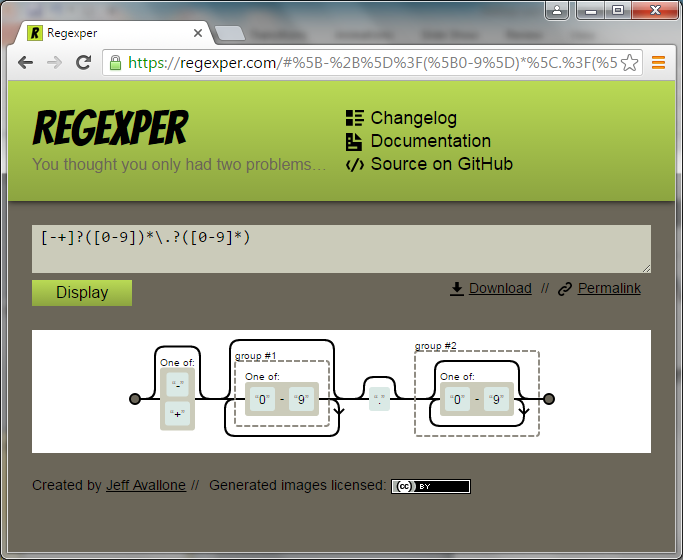 We can test our regular expression against strings at regex101.com
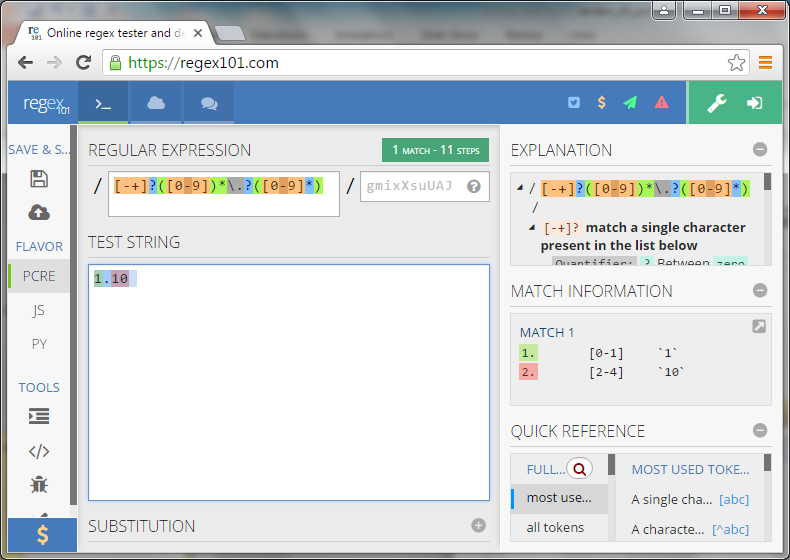 Looks good, right?

But... What is up with match 1 on the next slide?

Credit here to Veronika Hintzen for noticing and explaining this bug in class!
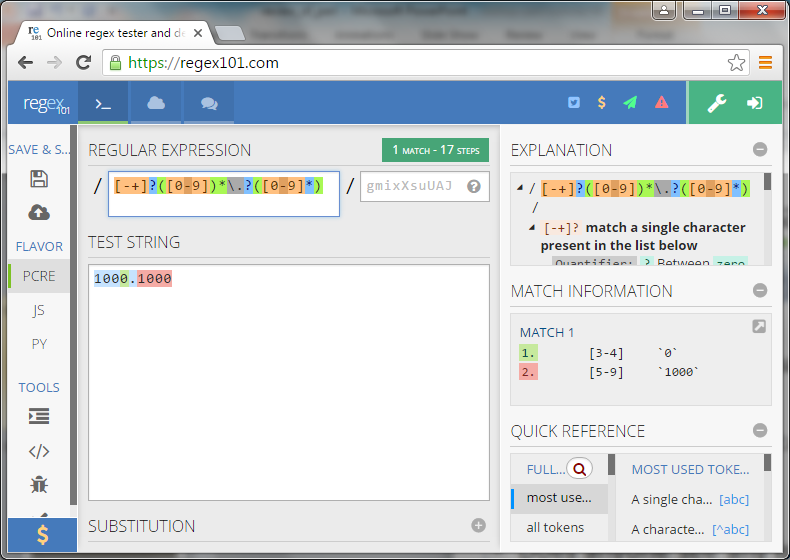 Let's go back to the regexper.com graphic (back a few slides)
Look at the first group. It looks different from the second group
We can fix this by changing the regular expression to be like this (we move the first star inside the parenthesis):
/[-+]?([0-9]*)\.?([0-9]*)/
regex101.com allows us to test our new regular expression
Now it works as expected!
perlretut
Final word: if you really want to master regular expressions, take a look at:

perlretut

The perl regular expressions tutorial
Thank you for your attention
66